Praktické zkušenosti krajůse zpracováním dat DTM
Martin Schejbal
oddělení geografických informačních systémů
 
Odbor informatiky
Krajský úřad Plzeňského kraje
Provozní výdaje a počty zakázek
Karlovarský kraj - aktuálněTomáš Nováček, vedoucí odd. DTM a GIS
Počet aktualizačních zakázek měsíčně:  100 - 150 ks
Zapracování zakázky:  řešeno vlastními silami (nyní 1,8 osoby na HPP) pomocí pořízeného nástroje Spirit DTM

Zatím neprovádí zaplochování (OMPS) a nezapracovávají sítě na soukromém pozemku  čeká se na vývoj
V roce 2018 doplnili za území 2 ORP data ÚMPS (zastavěné území + silnice)
Provádí sami zapracování dat od partnerských správců sítí dle dodaných vektorových dat

Počet partnerských obcí a měst: 40 (z celkových 132 obcí)
Počet partnerských správců sítí: 9
Počet zaregistrovaných geodetických firem: 112
Počet zaregistrovaných projektantů: 14
Karlovarský kraj – výzva MPO k DTM ČR
Domapování zbylého zastavěného území (území dalších 5 ORP)
Převod dat ÚMPS na ZPS
Doplnění na celém území OMPS
Zavedení výměnného formátu XML DTM do systému zakázek

Konsolidace TM měst, pokud budou vyhovovat přesnosti pro DTM
Zaměření obecních a krajských inž. sítí včetně zapracování do DTM
Zavedení nástroje pro zapracování zaměřených inž. sítí 
Zapracování dat inž. sítí na pozemku vlastníka z dosavadních geodetických měření
Nasazení řešení Portal for ArcGIS
Plzeňský kraj – výzva MPO k DTM ČR
1. Pořízení dat ZPS v zastavěném území  ( 41 000 ha – 81.400.000 Kč )
Update ÚMPS na ZPS tam, kde je OMPS
9 200 ha –  700 Kč/ha –  6.440.000 Kč 
Update ÚMPS na ZPS tam, kde není OMPS
8 800 ha – 1.200 Kč/ha – 10.560.000 Kč
Nové mapování ZPS
23 000 ha – 2.800 Kč/ha – 64.400.000 Kč

2. Pořízení dat podél silnic II. a III. třídy  ( 4 617 km – 55.400.500 Kč )
Mimolesní úseky
2 770 km – 10.000 Kč/km – 27.700.000 Kč
Lesní úseky
1 847 km – 15.000 Kč/km – 27.700.500 Kč
Plzeňský kraj – výzva MPO k DTM ČR
3. Pořízení dat Technické infrastruktury
Vyhledání a mapování veřejné osvětlení
1 600 km – 20.000 Kč/km
Vyhledání a mapování vodovod
1 100 km – 20.000 Kč/km
Vyhledání a mapování kanalizace
1 000 km – 35.000 Kč/km
Vyhledání a mapování teplovod
100 km – 30.000 Kč/km
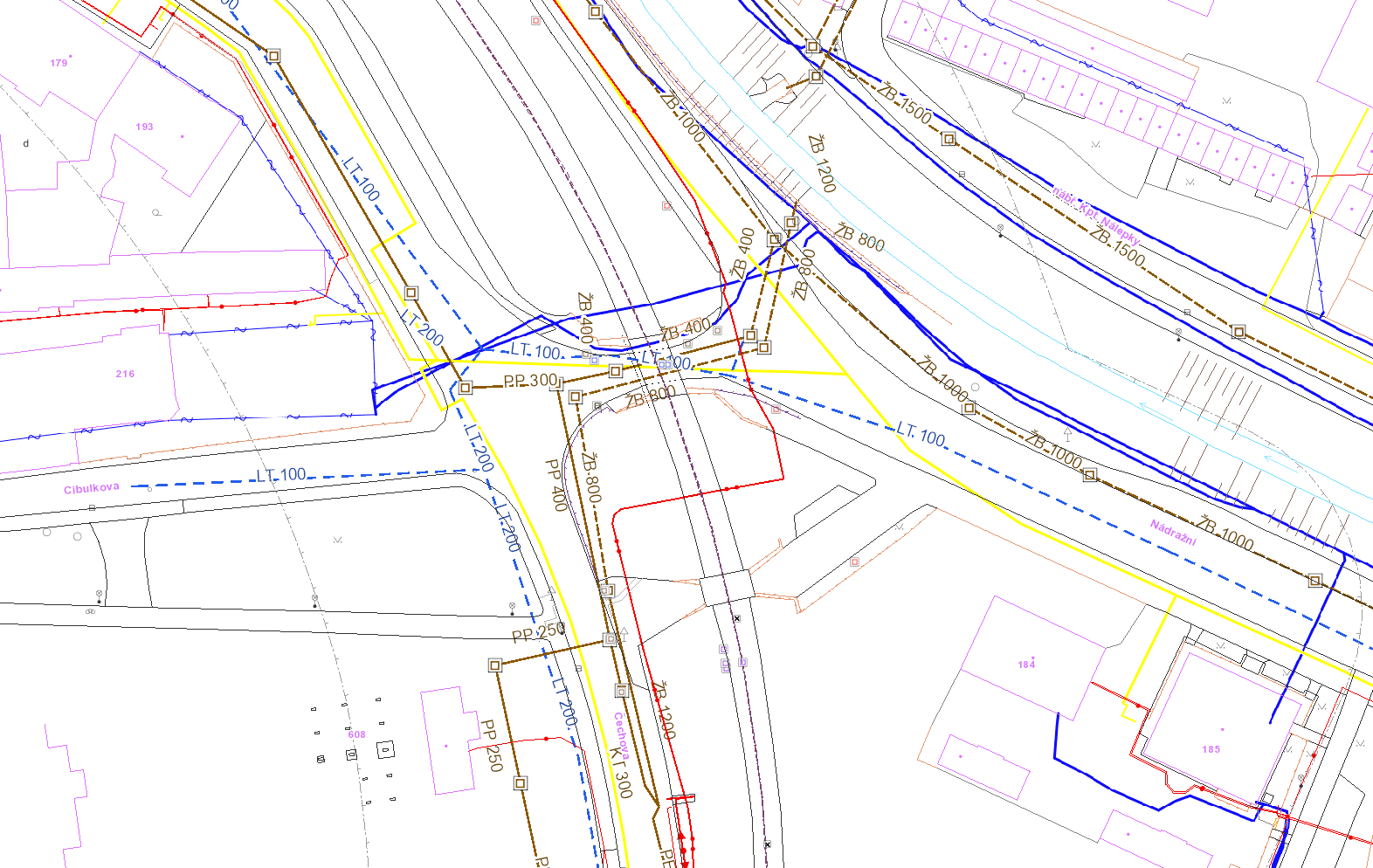 Plzeňský kraj – Dotační titul k DTM
Finanční podpora datového fondu technické mapy v PK
ROK 2018  (  5,3 mil. Kč )
Klatovy	1 260 000 Kč		VO, datové sítě
Plzeň		1 500 000 Kč		ÚMPS
Kyšice	   705 781 Kč		ÚMPS, kanalizace
Starý Plzenec	   697 773 Kč		VO
Sušice	1 111 200 Kč		VO
ROK 2019  ( 7,8 mil. Kč )
Mýto		   651 276 Kč		všechny sítě
Plzeň		1 500 000 Kč		ÚMPS, VO
Plasy		1 500 000 Kč		ÚMPS, všechny sítě
Břasy		   355 748 Kč		ÚMPS
Přeštice	1 311 980 Kč		ÚMPS, kanalizace
Nýrsko	   395 940 Kč		VO
Stříbro	1 316 888 Kč		VO
Hartmanice	   768 000 Kč		ÚMPS, všechny sítě
Současné pokrytí daty DTM PK
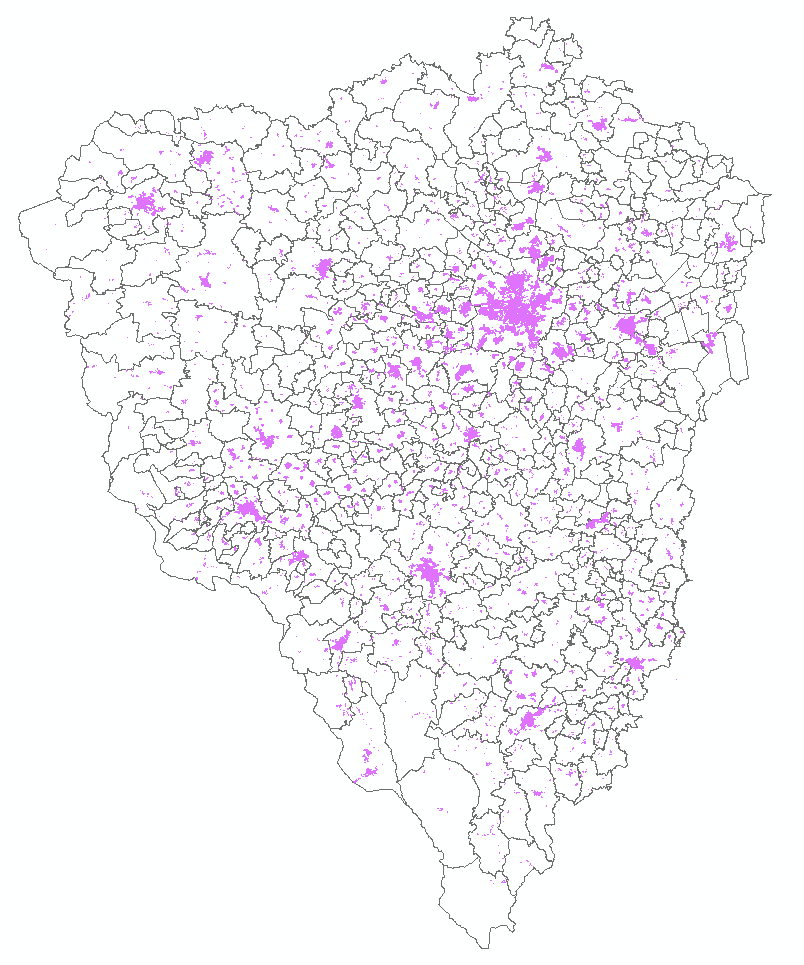 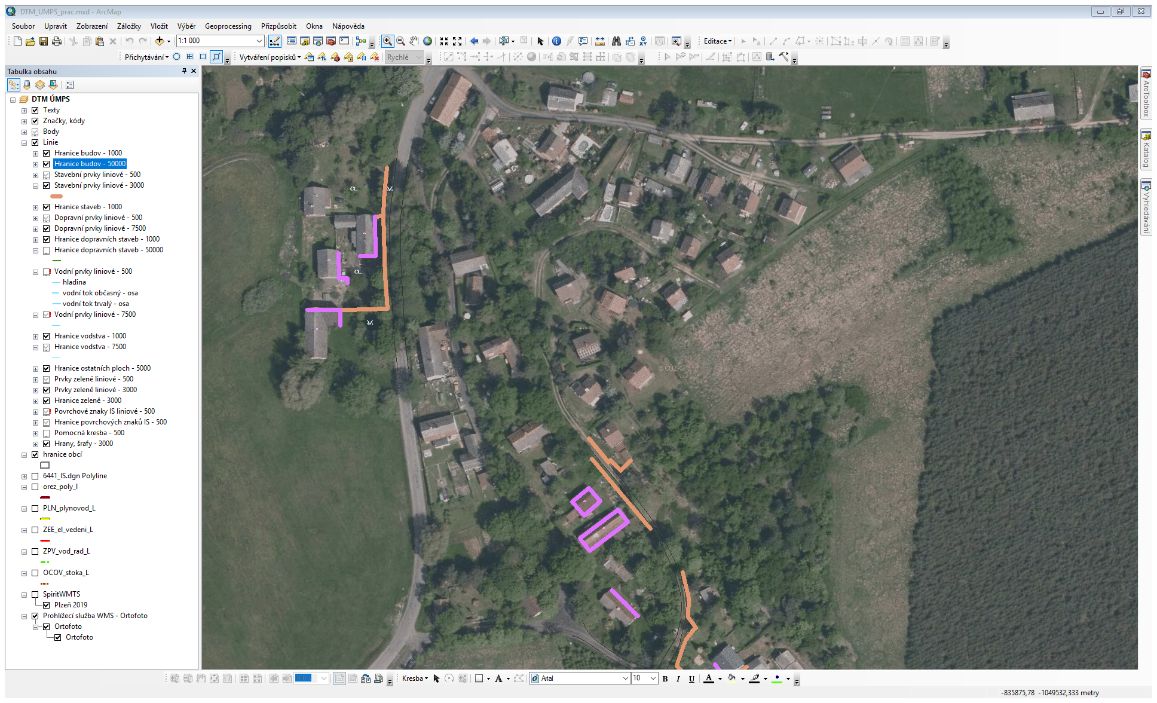 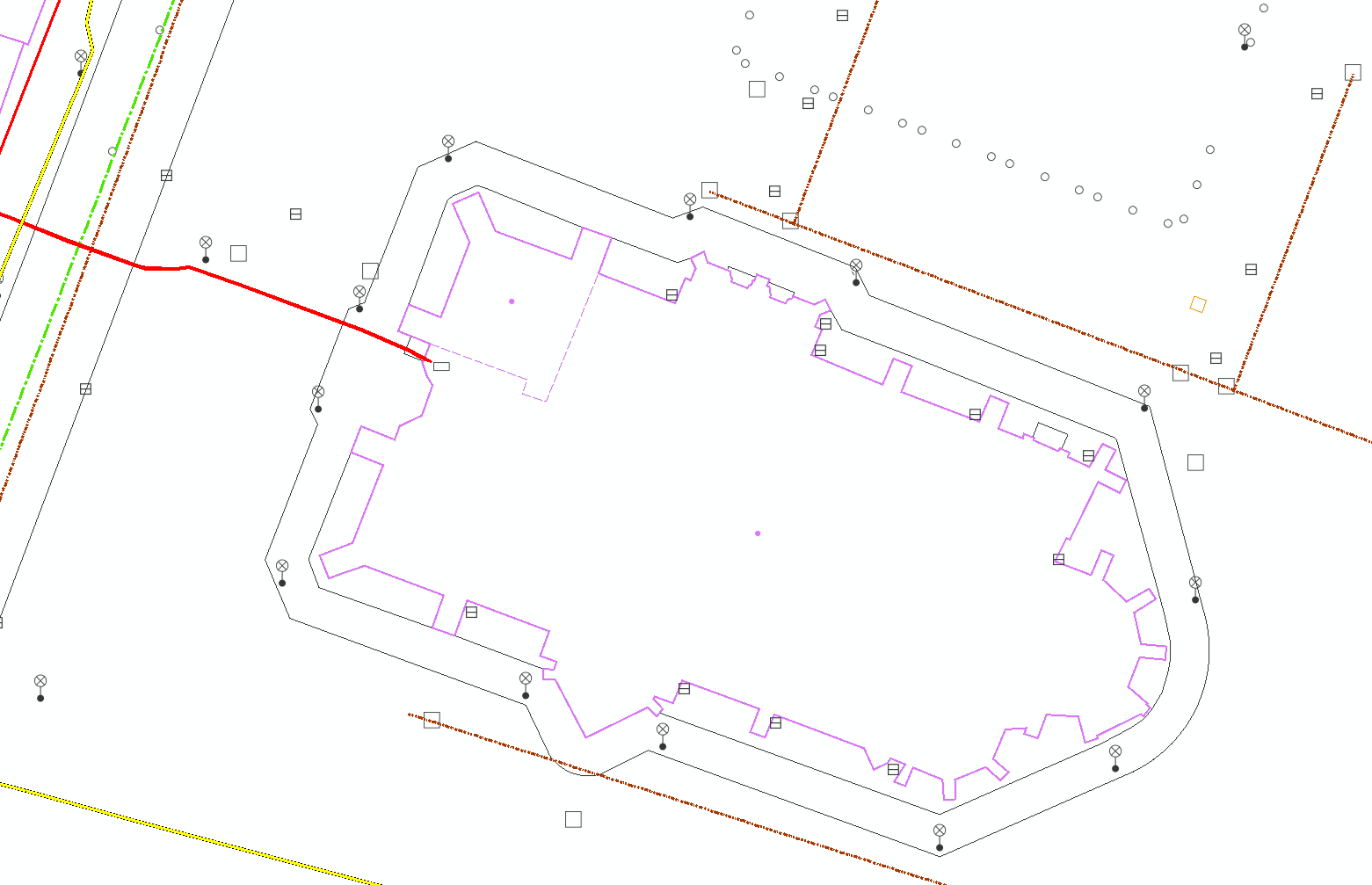 DTM statistiky
144 registrovaných geodetů
49 registrovaných projektantů
9 partnerských správců inženýrských sítí
CETIN, ČEZ, Innogy, SŽDC, Vodárna Plzeň, VK KV, ... 
11 223 aktualizačních zakázek (01/2014 - 09/2019)
62 obcí a měst se smlouvou o spolupráci s PK
což činí 60 % obyvatel a 25% rozlohy kraje
54 obcí a měst s vydanou vyhláškou o vedení DTM
což činí 53 % obyvatel a 22% rozlohy kraje
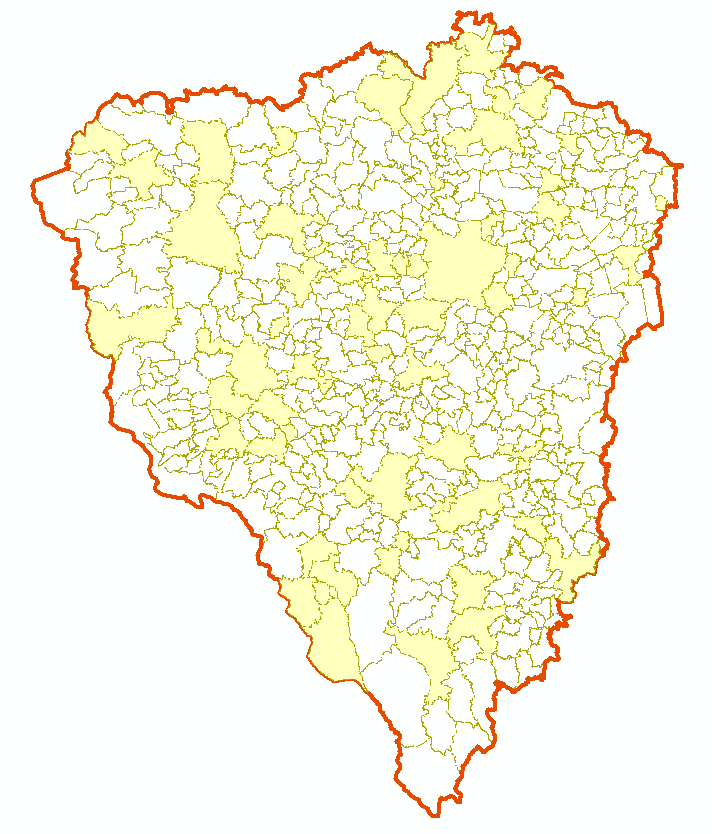 2014
2015
2016
2017
2018
2013
2019
Provozní a organizační zázemí projektu
Technické zázemí
Portál DTM PK „Modul Zakázka (MZ)“
aplikace eviduje uživatele a přiděluje jim uživatelská práva podle jednotlivých Rolí
umožňuje vstupy a výstupy dat
prohlížení dat
zakládání, výdeje a správu aktualizačních geodetických zakázek
Datový sklad
po příjmu a kontrole zakázek jsou data zapracována do datového skladu v databázi od firmy ESRI (SDE) nad MS SQL
data jsou pravidelně zálohována a zabezpečena proti zneužití
Provoz je ZAJIŠTĚN na hardware (HW) v Technologickém centru PK
výdej dat a jejich správa je zajištěna krajem smluvně pomocí externího subjektu
Z pohledu občana - stavebníka
Občan je povinen splnit ohlašovací povinnost z OZV o vedení DTM takto:
příslušný stavební úřad informuje stavebníka o povinnosti doložit změny v DTM
při zadání geodetického zaměření stavby stavebník sdělí geodetovi, že potřebuje zaměření do DTM
geodet si v MZ založí zakázku a následně obdrží výchozí stav dat v zájmovém polygonu
geodet provede  v zájmové území zaměření změn podle pravidel vedení DTM PK
tyto změny zakreslí do zájmového polygonu a toto elektronicky vloží zpět v MZ k zapracování
správce datového skladu po úspěšném provedení kontrol vystaví k zakázce Akceptační protokol
tento protokol potom geodet předá stavebníkovi a ten ho předkládá k závěrečné kontrole stavby či ke kolaudačnímu řízení
Postup zapracování zakázky
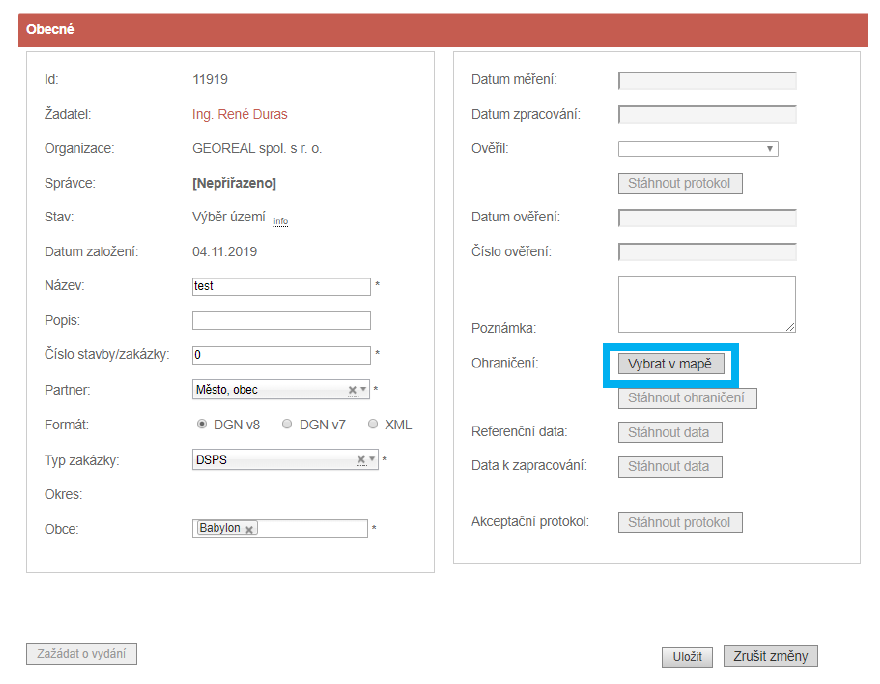 1. Založení nové zakázky na webu DTM PK
zaregistrovaný geodet
popis zakázky – povinné položky
zadání rozsahu v mapě
odeslání žádosti
vygenerování balíčku dat správcem v DGN
notifikace emailem
2. Odevzdání aktualizačních dat
geodet nahraje data k příslušné zakázce na web DTM
provedení kontroly správcem:
I. chyba příjmu – vráceno včetně logu kontroly
II. vystavení akceptačního protokolu
zapracování zakázky správcem
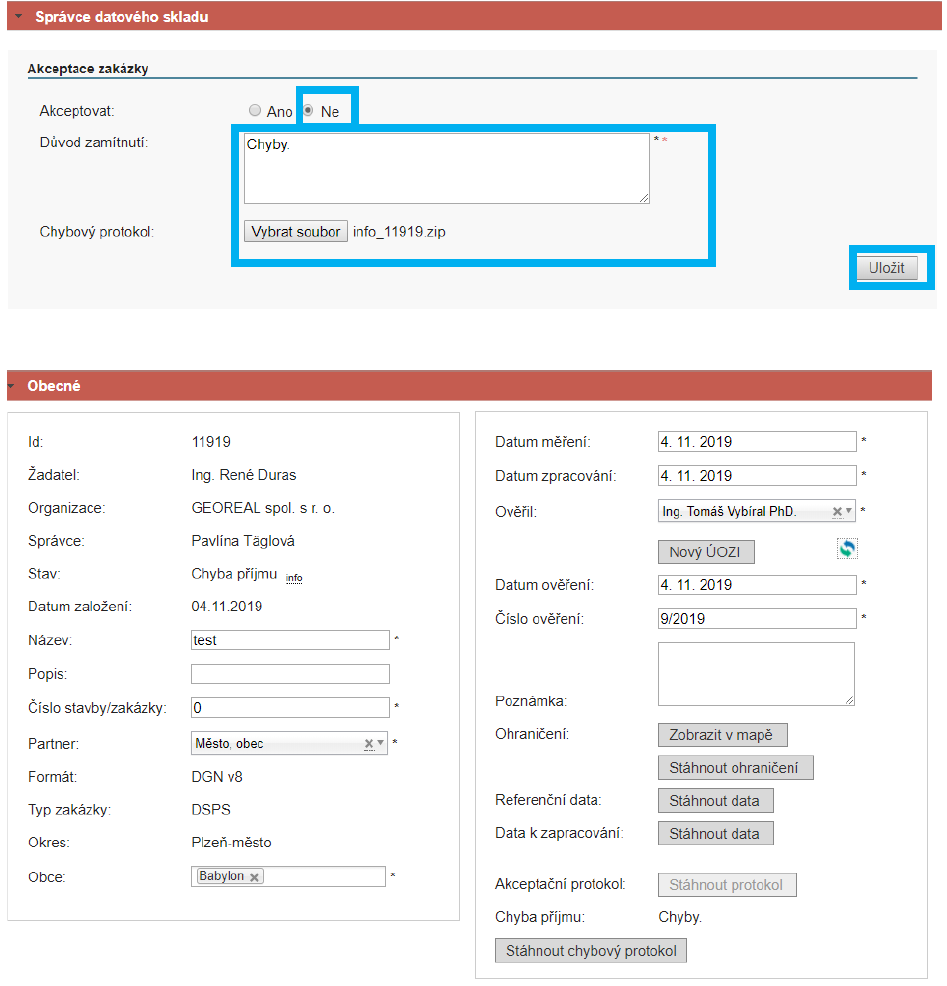 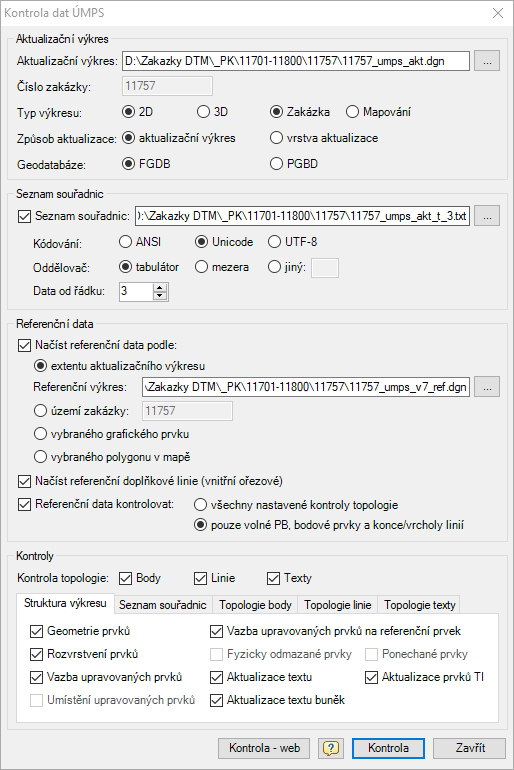 3. Kontrola dat
nad aktualizačním výkresem
vkládá se zde příslušný seznam souřadnic
přijatá data se ukládají do příjmového meziskladu (DGN  GDB)
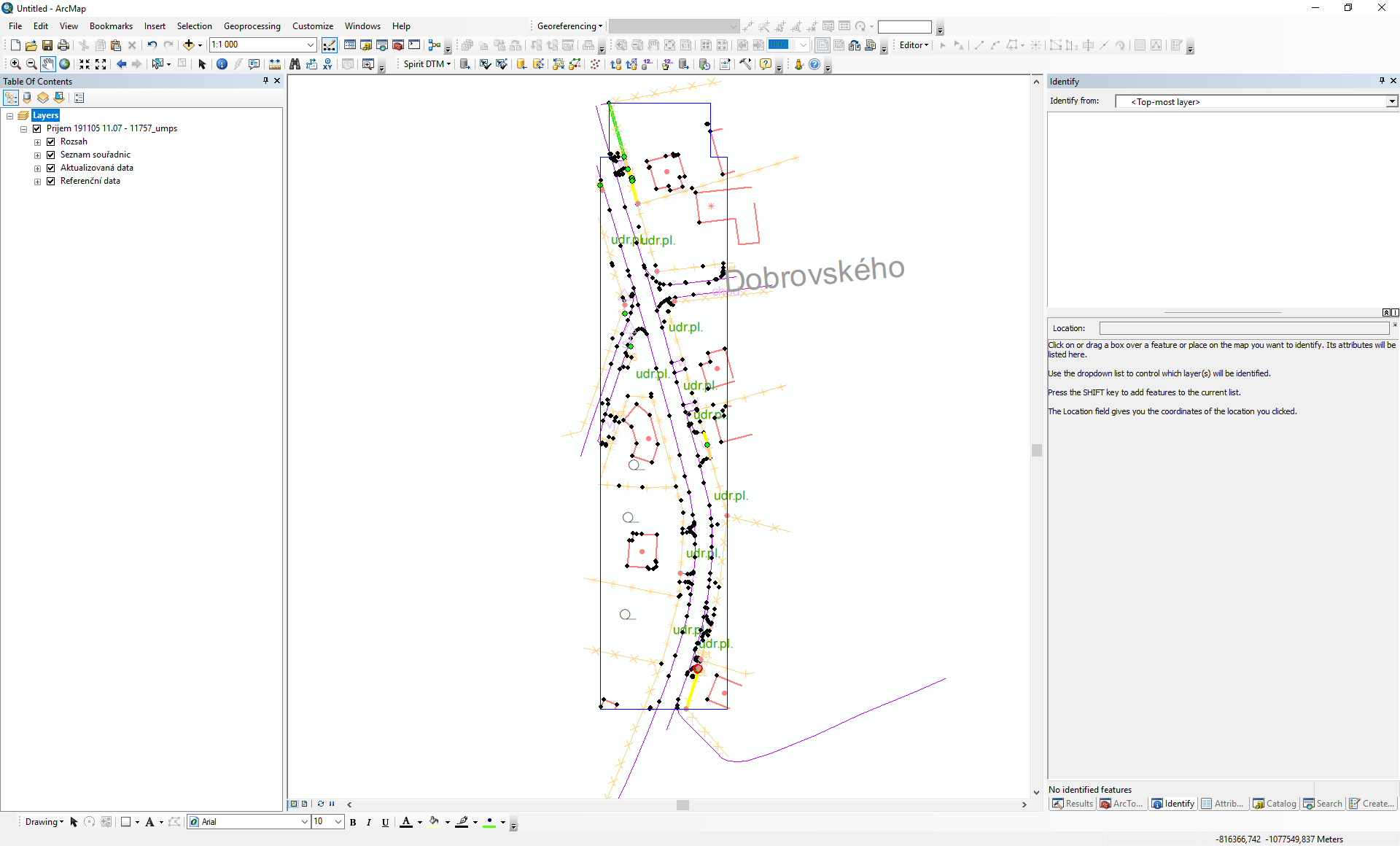 4. Kontrola OMPS
v místech, kde se udržuje OMPS
kontrola návaznosti upravených kódů na plochy a opačně
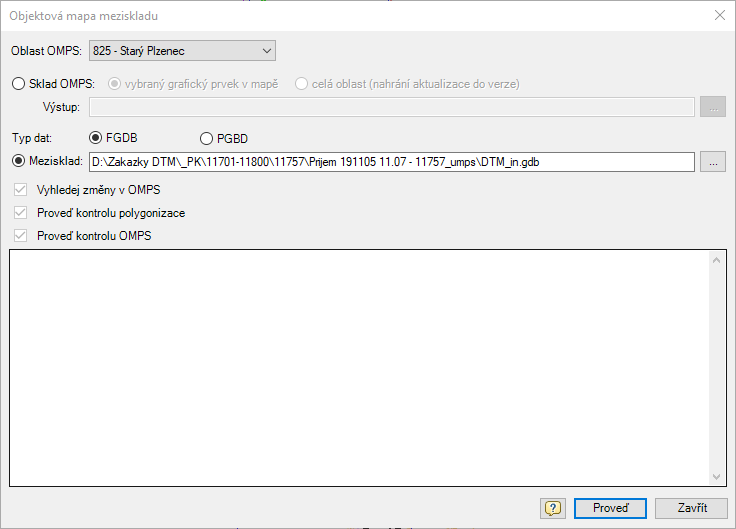 5. Kontrola identických bodů
body slouží k ověření přesnosti daného měření
Při splnění podmínky odchylky 24 cm se body zpřesní
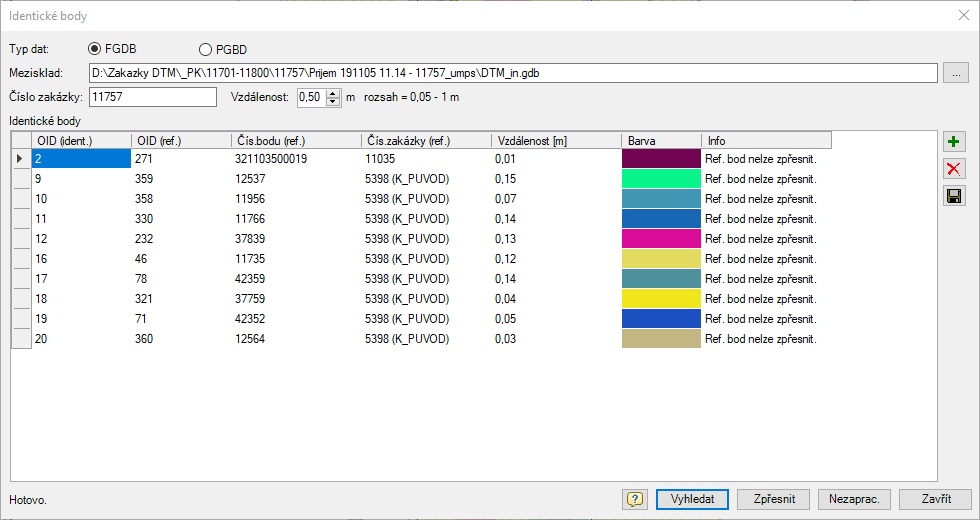 6. Přenos dat do hlavního datového skladu
po provedení kontrol a příjmu výkresu se z dat meziskladu vytvoří verze pro zapracování do centrálního skladu
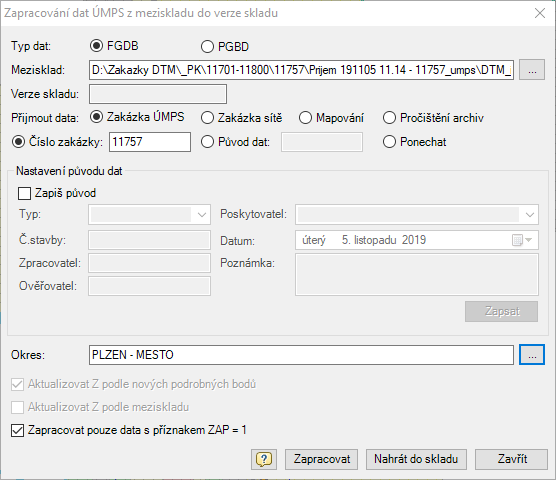